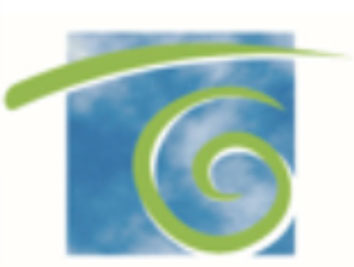 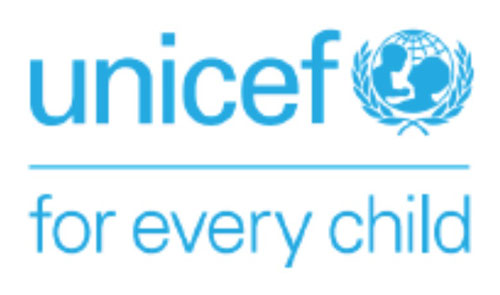 REPUBLIC OF LEBANON
CENTER FOR
EDUCATIONAL RESEARCH AND DEVELOPMENT
اليوم الثالث
وحدة التعليم باعتماد التكنولوجيا لشهادة المعلم المعتمد من ميكروسوفت MCE))
Teaching With Technology Module for Microsoft MCE Certification
المدرب: المهندس أحمد ديب
3.1:مناقشة  نتائج امتحان اليوم السابق؟
www.pixabay.com
3.2- خلاصة النهار الثاني
www.pixabay.com
https://padlet.com/ahdib/Eval_Day2
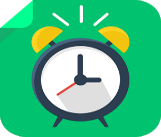 3.3- بين التلقين والبنائية
40 min
يستعرض المشاركون موقع Microsoft virtual academy  على الرابط المحدد
Arabic: https://mva.microsoft.com/ar/training-course...

English: 
https://mva.microsoft.com/en-US/training-course...
تتوقف المشاهدة على شاشة التعلم الناشط – active learning
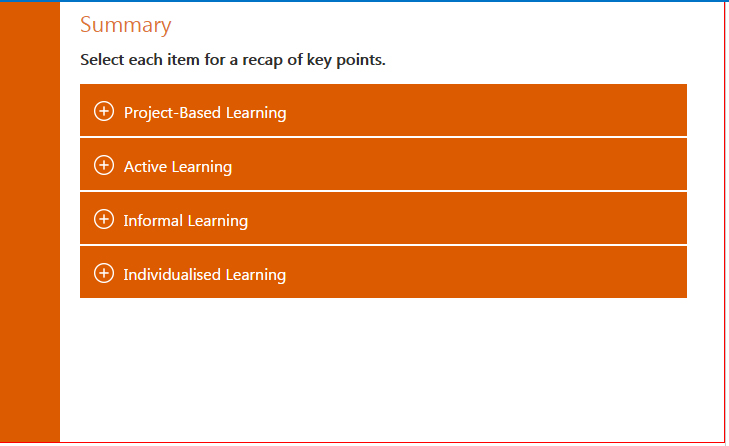 3.3- بين التلقين والبنائية
ينقسم المشاركون الى مجموعات لمعالجة قسمين وينشرون الاجابات على بادليت المخصص :
القسم الاول  : البيداغوجيا التلقينية
مجموعة 1-1: https://padlet.com/ahdib/1lbpddkpizlr

والقسم الثاني: البيداغوجيا البنائية
مجموعة 2-1: https://padlet.com/ahdib/28607cuevxqm
تفاصيل وتعليمات النشاط في ورقة العمل  Worksheet 3.3  بين التلقين والبنائية
3.4- أنواع البرامج والطرائق التعليمية التعلمية
شغلوا المتصفح على أجهزتكم موبايل او لابتوب 
اكتبوا kahoot.it
ضعوا الرقم التسلسلي الذي ترونه على الشاشة
تابعو أسئلة عن طرائق تربوية مختلفة من شاشة المدرب الرئيسية
اختاروا الاجابة الصحيحة من خلال جهازكم...
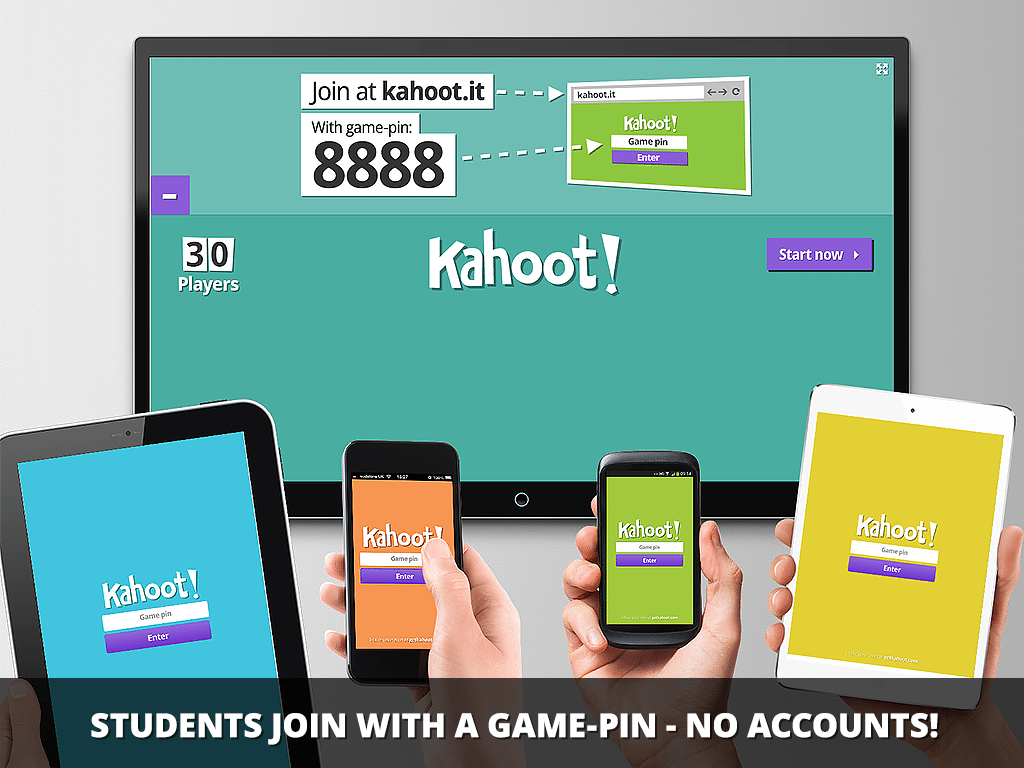 ؟؟؟؟
https://create.kahoot.it/details/mce-twt-day3/feba2d35-59d9-47d5-9c9f-4c404da4dfa2
[Speaker Notes: Login to www.kahoot.com
Then log in with ahdib@Hotmail.com
Username ahmaddib69
Password: NOUR@N!N!]
3.5- توظيف التكنولوجيا لإعداد أنشطة تعليمية/تعلمية
ينقسم المشاركون الى 4 مجموعات:
افتحوا مستند التشاركي على الرابط التالي (كل مجموعة تدخل اجاباتها في الشريحة المحددة لها):
https://docs.google.com/spreadsheets/d/1-9GRQ1-dJm9WdbYToU23g5Bvtcaf6WSM7qf6BPbnp18/edit#gid=0
تفاصيل وتعليمات النشاط توظيف التكنولوجيا لإعداد أنشطة تعليمية/ تعلمية اكثر فعاليّة يكون محورها المتعلم  Worksheet 3.5
3.6- نموذج اختبار  MCE
ادخلوا الى موقع: www.socrative.com
اختاروا Student Log In
ادخلوا رمز الغرفة: ؟؟؟
ادخلوا اسماءكم
انتظروا ان يطلق المدرب الاختبار
3.7 تقييم النهار الثالث
الرجاء تعبئة البطاقات ولصقها في المكان المخصص على الحائط
لا تنسوا كتابة العنوان على كل بطاقة كما يظهر
ما اود ان اعرف عنه اكثر:
1-...
2-...
3-...
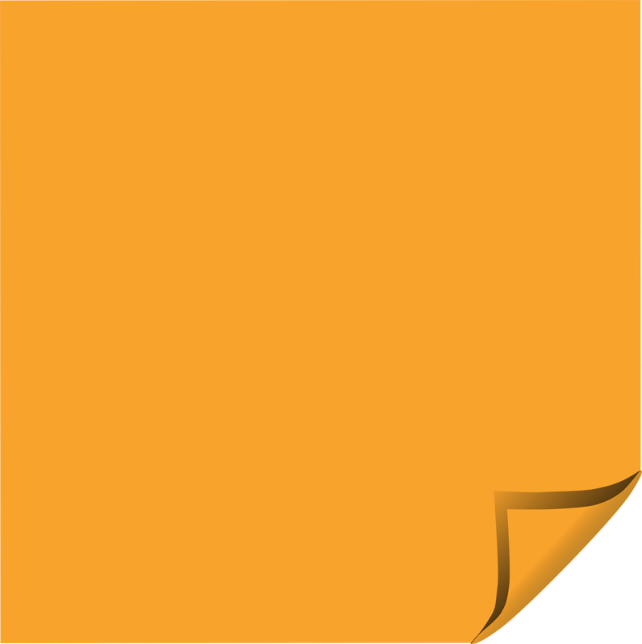 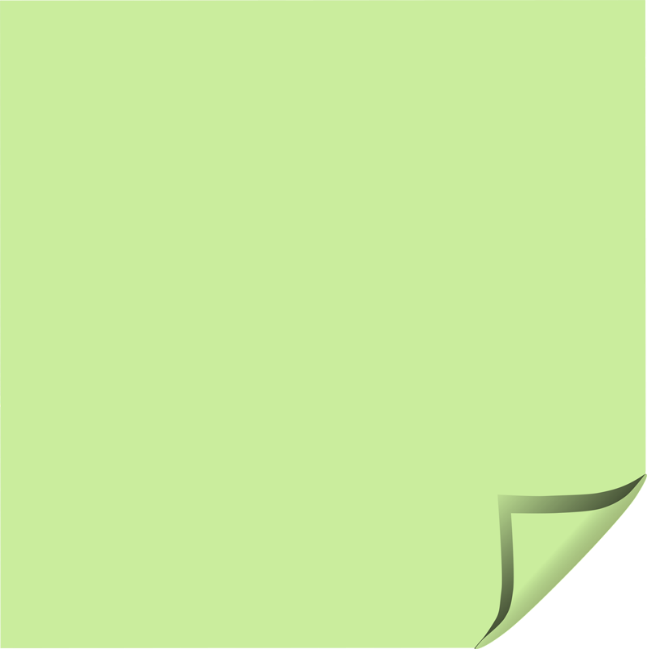 ما أحببت لو تمّ تناوله 1-...
2-...
3-...
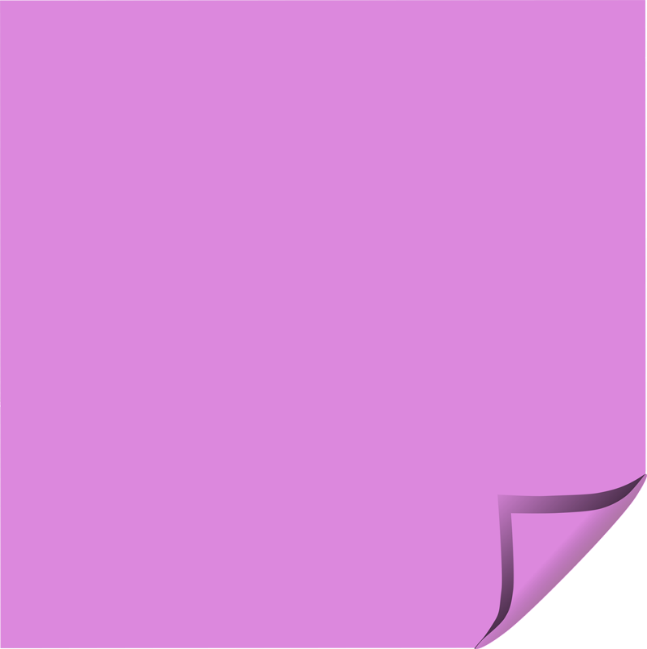 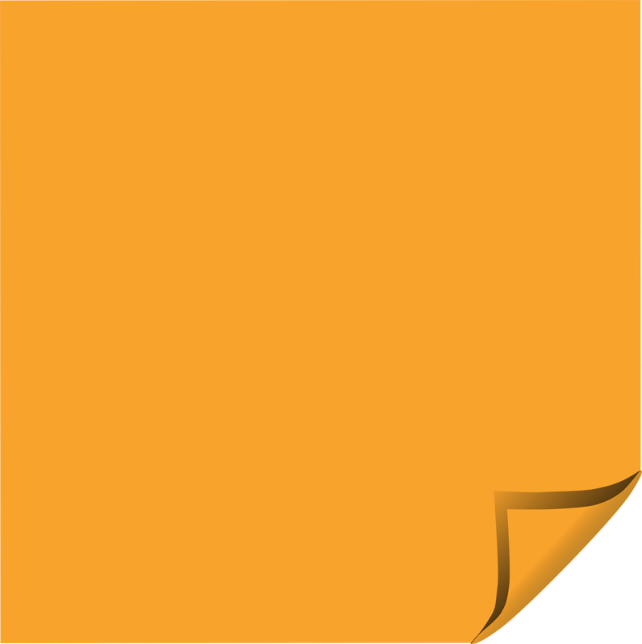 ما تعلمت اليوم:
1-...
2-...
3-...
ما لم اجده مفيداً:
1-...
2-...
3-...
openclipart.org
https://padlet.com/ahdib/Eval_Day3